Med Students LectureAbdomen
University Hospitals Case Medical Center
Department of Radiology
The Gas Pattern – the crux of plain film in the abdomen
The gas pattern
Source 
swallowed air (majority) 
bacterial fermentation from food
Normal Gas Pattern
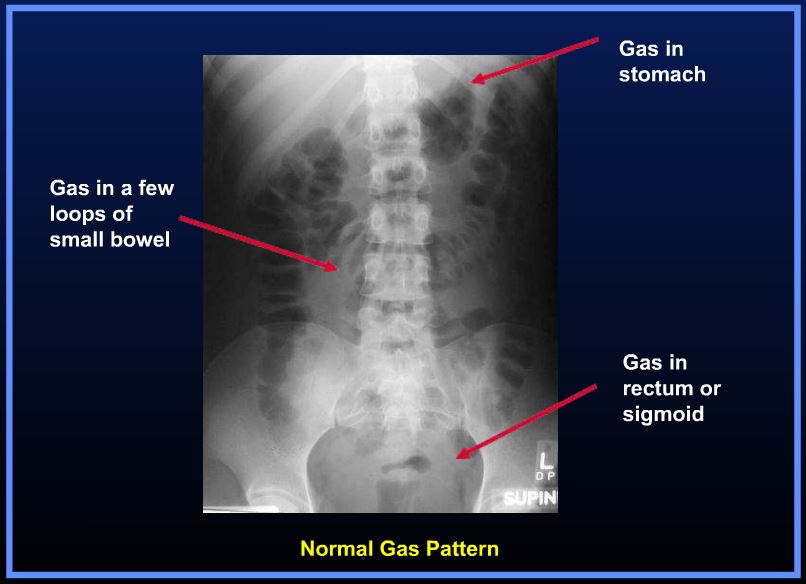 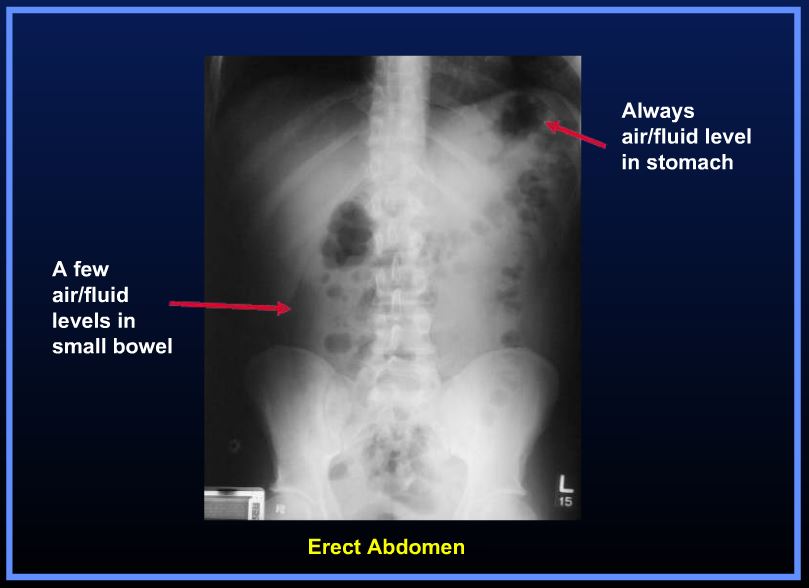 [Speaker Notes: http://www.learningradiology.com/lectures/gilectures/plainabdomenflashpage.htm]
The gas pattern
Normal - Small bowel versus Large bowel
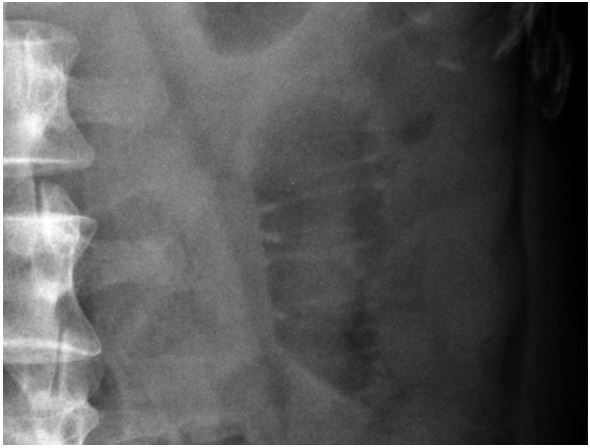 SMALL BOWEL
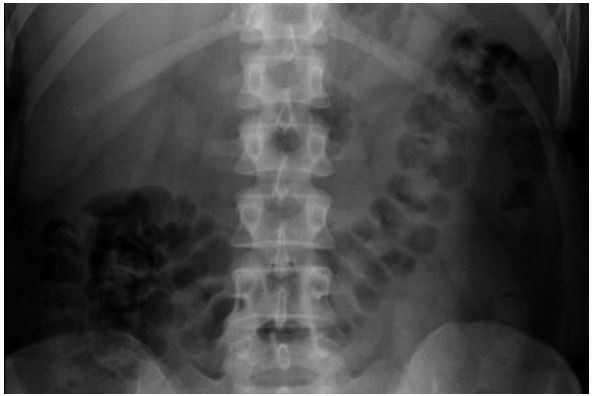 LARGE BOWEL
[Speaker Notes: http://radiologymasterclass.co.uk/tutorials/abdo/abdomen_x-ray/anatomy_system_bowel_gas.html]
The (abnormal) gas pattern
Localized Ileus
Focal irritation of loop(s) of bowel – adjacent inflammation
Causes – cholecystitis, pancreatitis, appendicitis, diverticulitis
Adynamic Ileus
Entire bowel is aperistaltic or hypoperistaltic
Cause - Postoperative Ileus – abdominal surgery
Mechanical Small Bowel Obstruction
Causes
Postsurgical Adhesions – most common
Malignancy – gastric, colon, ovarian
Hernia – inguinal 
Gallstone ileus 
Intussusception – Ileocolic (most common)
Inflammatory bowel disease
The (abnormal) gas pattern
Localized Ileus - Signs
1 or 2 persistently dilated loops of small bowel (>3cm)
Air-fluid levels
Usually gas in the rectum and/or sigmoid colon
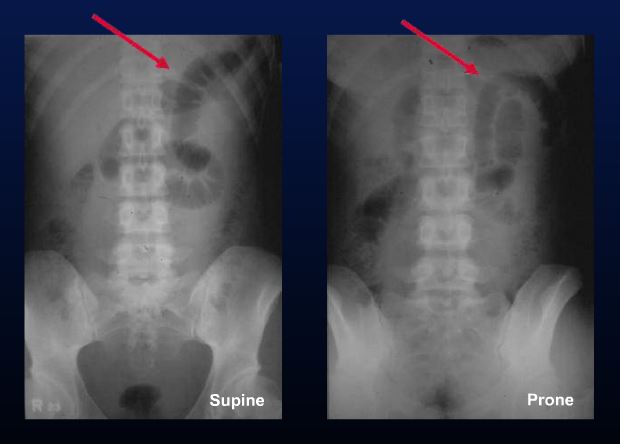 This patient had underlying acute pancreatitis
[Speaker Notes: http://www.learningradiology.com/lectures/gilectures/plainabdomenflashpage.htm]
The (abnormal) gas pattern
Adynamic Ileus (signs) 
Diffuse small and large bowel dilitation
Air-fluid levels
Usually gas in the rectum and/or sigmoid colon
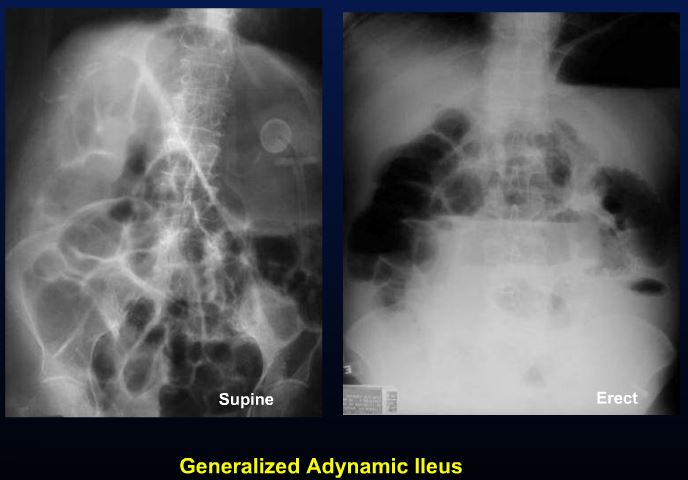 Post-op Day 1
[Speaker Notes: http://www.learningradiology.com/lectures/gilectures/plainabdomenflashpage.htm]
The (abnormal) gas pattern
Mechanical Small Bowel Obstruction (signs)
Multiple dilated loops of small bowel (step-ladder)
Numerous Air-Fluid Levels
Decompressed distal small bowel, No gas in rectum
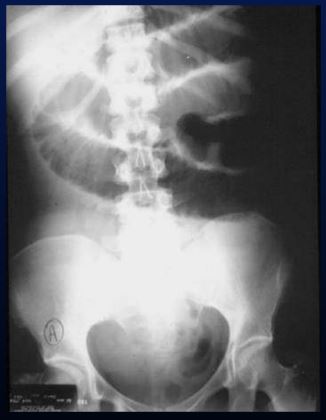 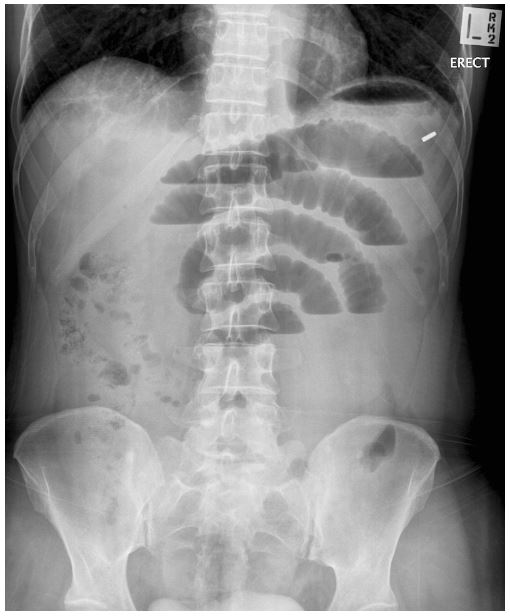 [Speaker Notes: http://www.learningradiology.com/lectures/gilectures/plainabdomenflashpage.htm
http://cdn.lifeinthefastlane.com/wp-content/uploads/2010/04/OC_521_AXR_SBO_2-copy.jpg]
The (abnormal) gas pattern
Mechanical Small Bowel Obstruction (signs)
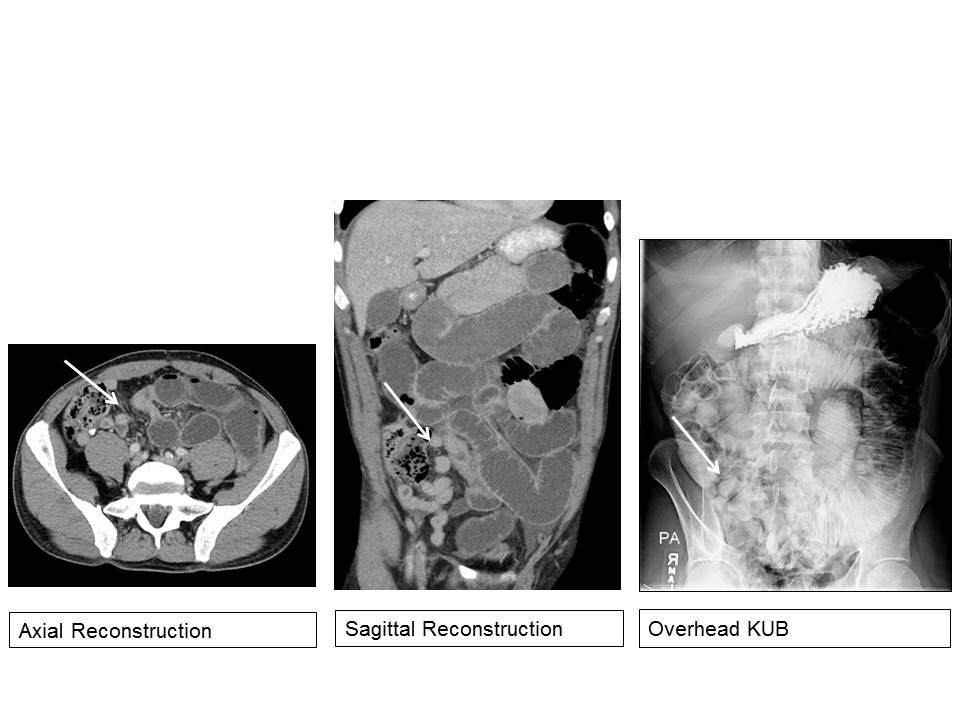 The (abnormal) gas pattern
Mechanical Small Bowel Obstruction - adhesions
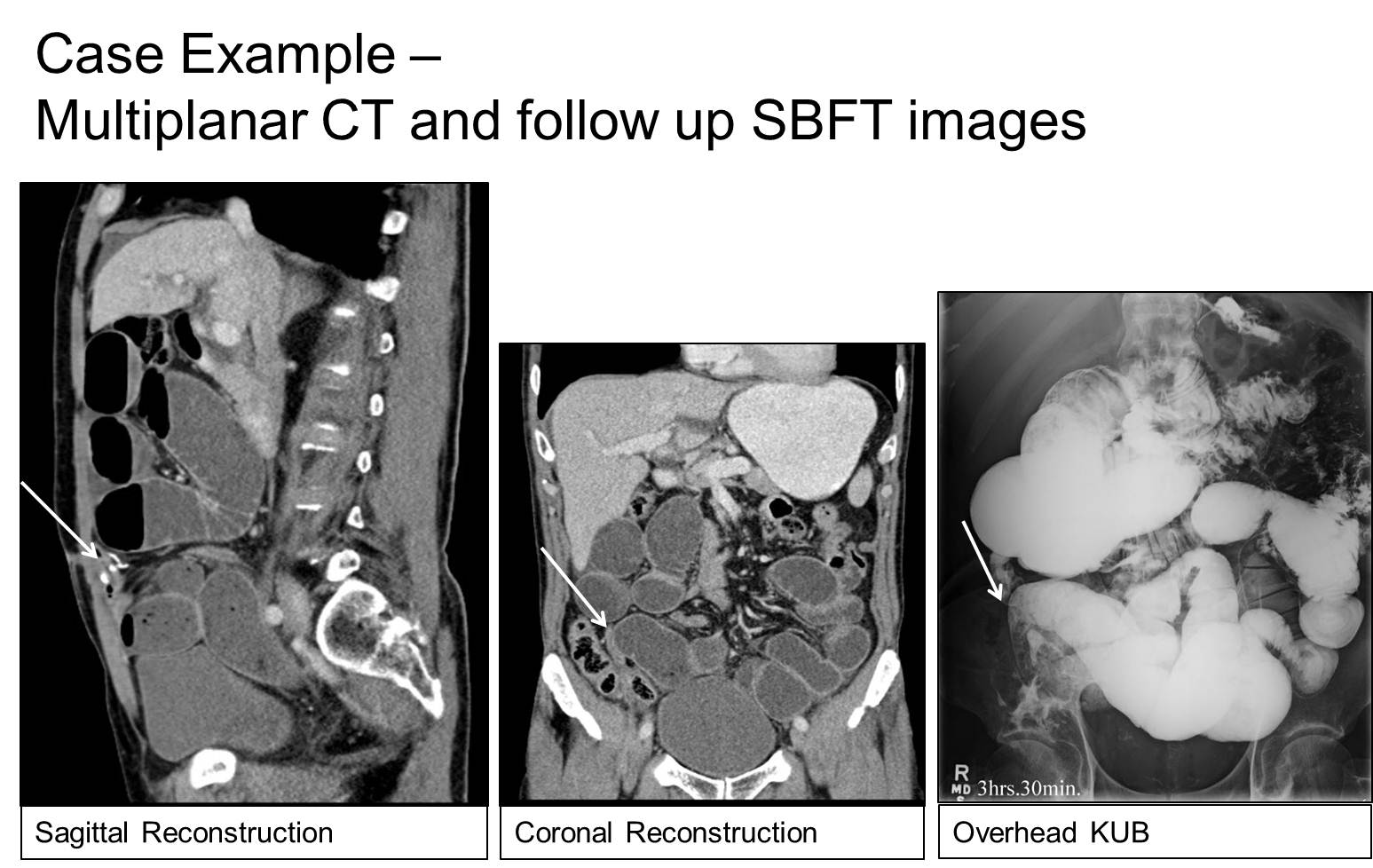 Using dilated loops of bowel for diagnostics
The location of dilated loops of bowel can be a sign of underlying pathology
Extraluminal Air
Extraluminal air
Locations
Intrapeitoneal (pneumoperitoneum)
Retroperitoneal
Air in the bowel wall (pneumatosis intestinalis)
Air in the biliary tree (pneumobilia)
Extraluminal air
Intrapeitoneal (pneumoperitoneum)
Causes - rupture of air-containing structure
Perforated peptic ulcer
Trauma
Perforated diverticulitis/appendicitis
Perforation of carcinoma
Post-operative (5-7 days)
Signs
Crescentic lucency beneath the diaphram
Rigler’s Sign – Air on both sides of the bowel wall
Football Sign - Visualization of falciform ligament
Extraluminal air
Intraperitoneal Air (Pneumoperitoneum)
Crescentic lucency beneath the diaphram
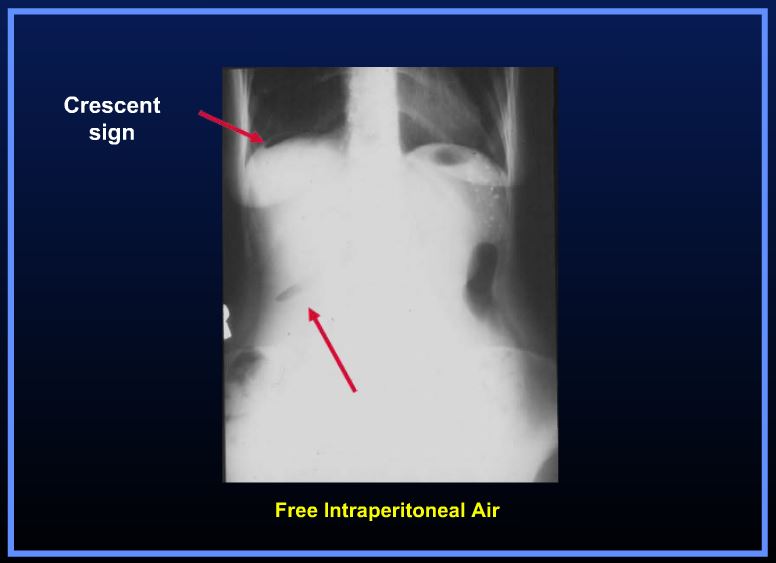 [Speaker Notes: http://www.learningradiology.com/lectures/gilectures/plainabdomenflashpage.htm]
Extraluminal air
Intraperitoneal Air (Pneumoperitoneum)
Rigler’s Sign – Air on both sides of the bowel wall
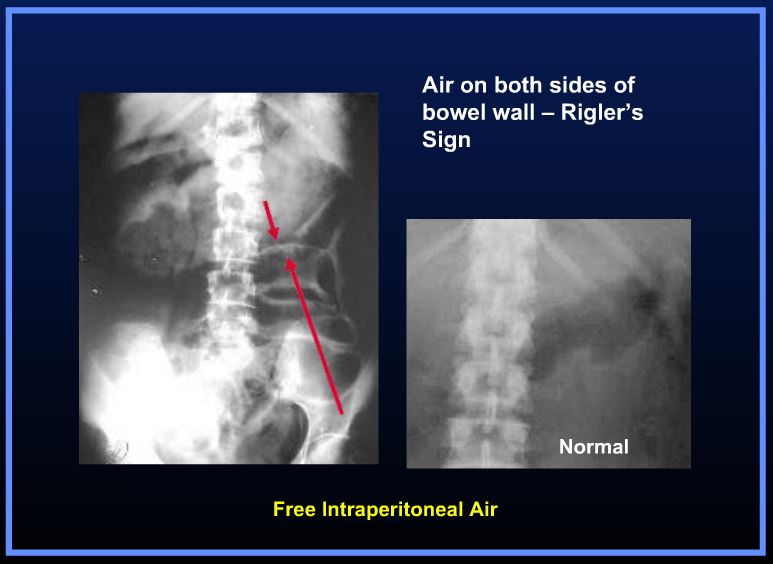 [Speaker Notes: http://www.learningradiology.com/lectures/gilectures/plainabdomenflashpage.htm]
Extraluminal air
Intraperitoneal Air (Pneumoperitoneum)
Football sign - Visualization of falciform ligament
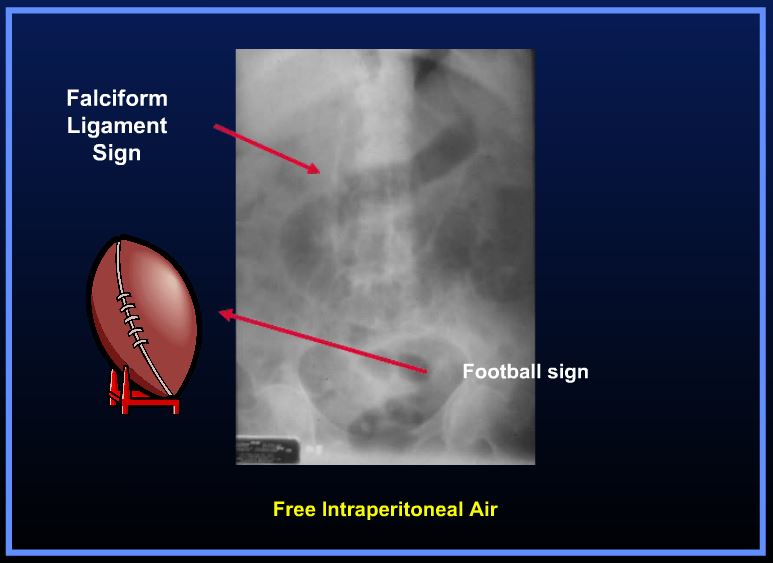 [Speaker Notes: http://www.learningradiology.com/lectures/gilectures/plainabdomenflashpage.htm]
Extraluminal airIntraperitoneal Air - CT
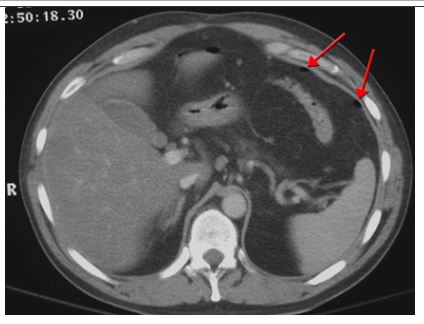 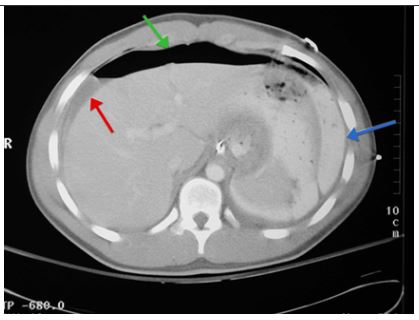 [Speaker Notes: http://emedicine.medscape.com/article/364264-overview#a20]
Extraluminal air
Retroperitoneal
Causes 
Rupture of bowel (e.g. ruptured appendicitis or UC)
Trauma – blunt or penetrating
Iatrogenic manipulation – surgery or colonoscopy
Foreign body – causing perforation
Gas-producing infection – perforated diverticulitis
Extraluminal air
Retroperitoneal - Signs
Streaky, linear appearance outlining extraperitoneal structures (e.g. psoas muscle, kidneys, bladder, aorta, IVC)
Mottled, blotchy appearance – remain in a fixed position
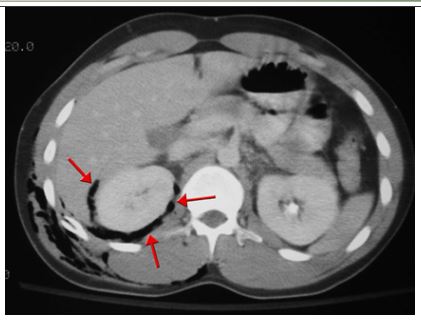 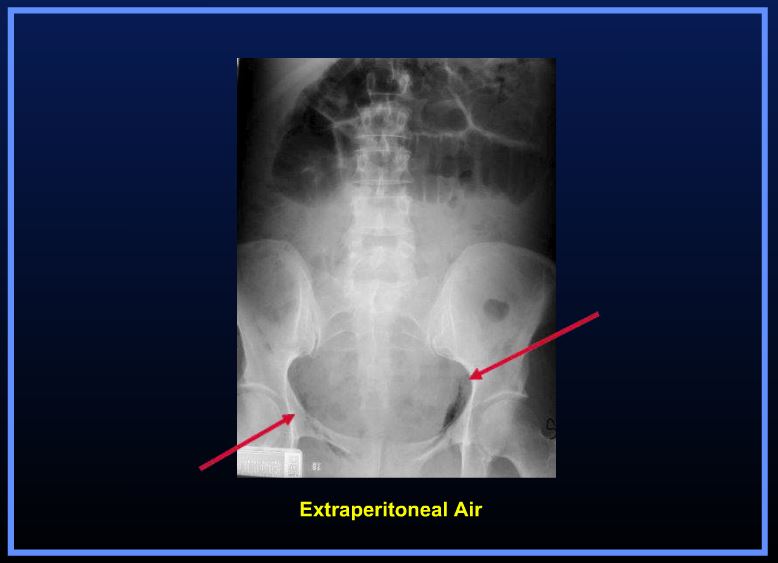 [Speaker Notes: http://www.learningradiology.com/lectures/gilectures/plainabdomenflashpage.htm
http://emedicine.medscape.com/article/364264-overview#a20]
Extraluminal air
Air in the bowel wall (pneumatosis intestinalis)
Causes
Primary form – pneumatosis cystoides
Left colon – cyst-like collections of air – submucosa/serosa
Secondary form – obstructive and necrotizing disease
Chronic obstructive pulmonary disease
Necrosis of bowel
Necrotizing enterocolitis – MOST COMMON CAUSE IN infants
Ischemic bowel – MOST COMMON CAUSE IN adults
Obstructing lesions of the bowel
Hirshsprung’s disease/Pyloric stenosis – children
Obstructing carcinoma - adults
Extraluminal air
Air in the bowel wall (pneumatosis intestinalis)
Signs
Linear radiolucency paralleling the contour of air in the adjacent bowel lumen
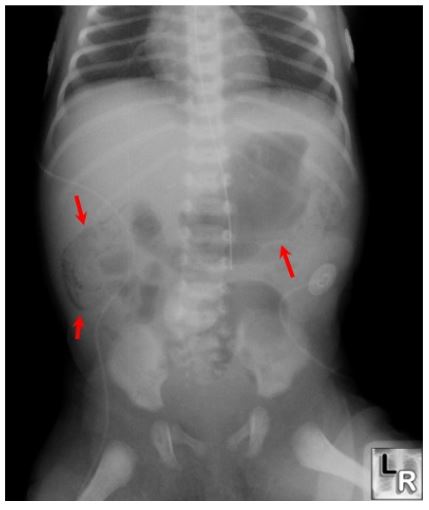 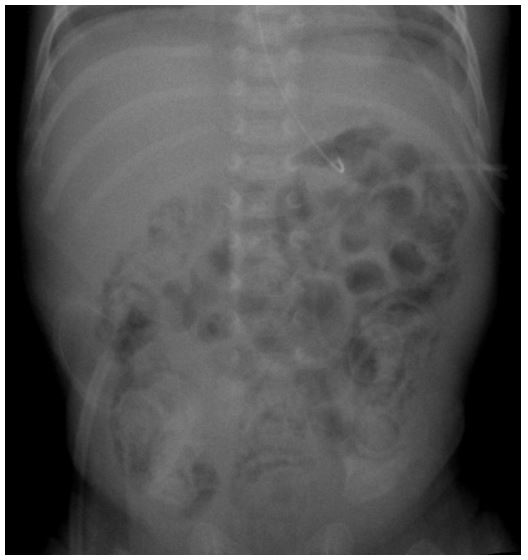 [Speaker Notes: http://www.learningradiology.com/caseofweek/caseoftheweekpix2/cow156arr.jpg
http://pediatriceducation.org/wp-content/uploads/2009/01/060908figure62necpneumatosi.jpg]
Extraluminal air
Air in the bowel wall (pneumatosis intestinalis)
Signs
Mottled appearance 
resembles air mixed with fecal material
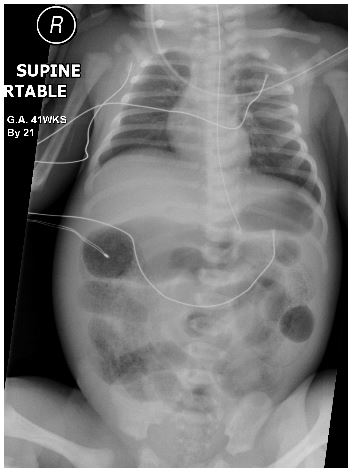 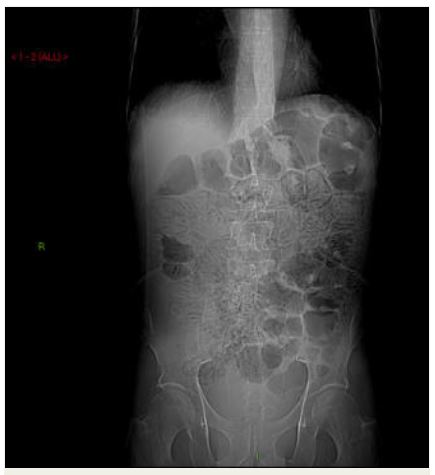 [Speaker Notes: http://images.radiopaedia.org/images/458660/7aafade0bc8ad45394fed6d7ef59c8.jpg
http://www.journalmc.org/index.php/JMC/article/view/63/103]
Extraluminal airIntraperitoneal Air - CT
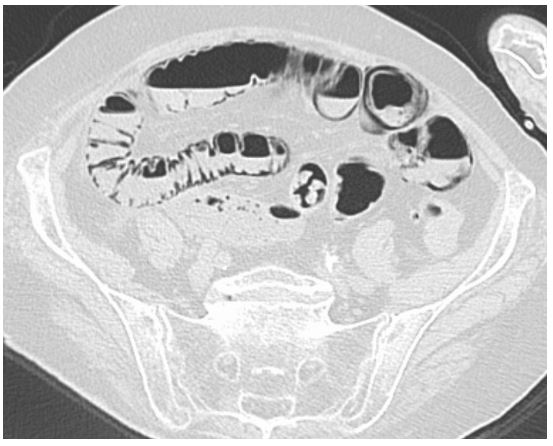 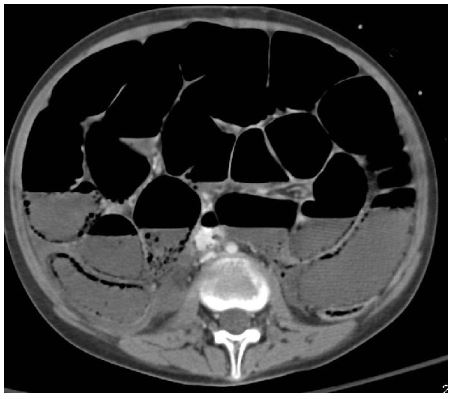 [Speaker Notes: http://upload.wikimedia.org/wikipedia/commons/4/4f/Pneumatosis_intestinalis_CT_LF_Darmischaemie.jpg
http://www.pedsradiology.com/Uploadimg%5C30041530130139806.jpg]
Extraluminal air
Air in the biliary tree (pneumobilia)
Causes
Incompetent sphincter of Oddi
Prior Sphincterotomy
Prior surgery – reimplantation of the common bile duct
Gallstone ileus 
Gallstone erodes through the wall of the gallbladder into the duodenum – forms a fistula between the bowel and biliary system
Gas-forming pyogenic cholangitis
Extraluminal air
Air in the biliary tree (pneumobilia)
Signs
Tube-like, branching lucencies in the right upper quadrant – overlying the liver
Air in the wall of the gallbladder
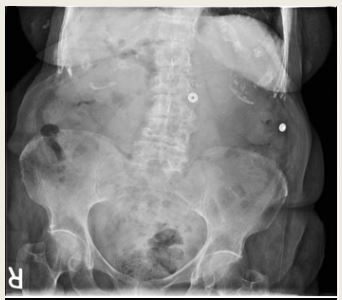 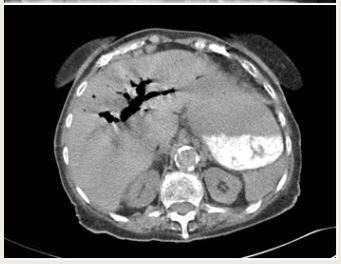 [Speaker Notes: http://nypemergency.org/radiology/radiology_2007/case-of-the-month-1107.html]
Interventions in Abdominal Imaging
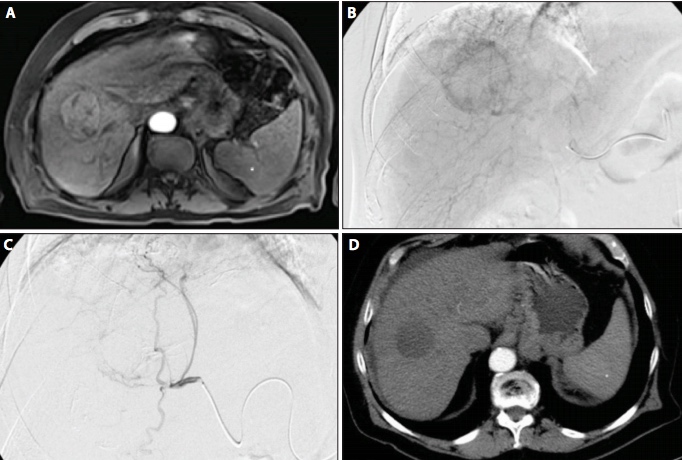 Types of procedures done by radiologists in the abdomen
Cryoablations – treatment for cancers of the liver and kidney
Biopsies of every organ
Intravascular stenting
Treatment of aortic aneurysms and arterial atherosclerosis
IVC filters for PE prevention
Treatment of renal artery stenosis for hypertension
GI bleed management
Drainages of abscess
Percutaneous nephrostomy placement
Percutaneous cholecystostomy placements
PEG tube placement
TIPS

And many many more!!
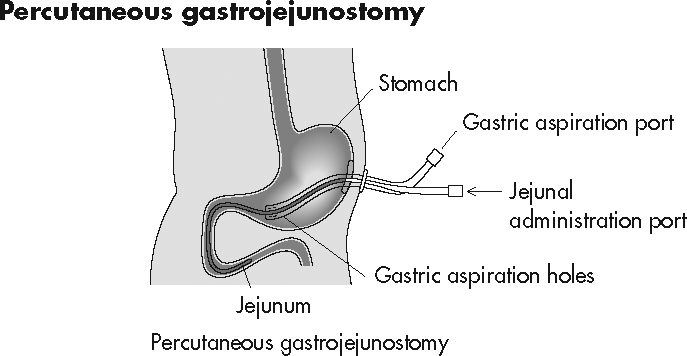 TIPS – Transjugular Intrahepatic Portosystemic Shunt
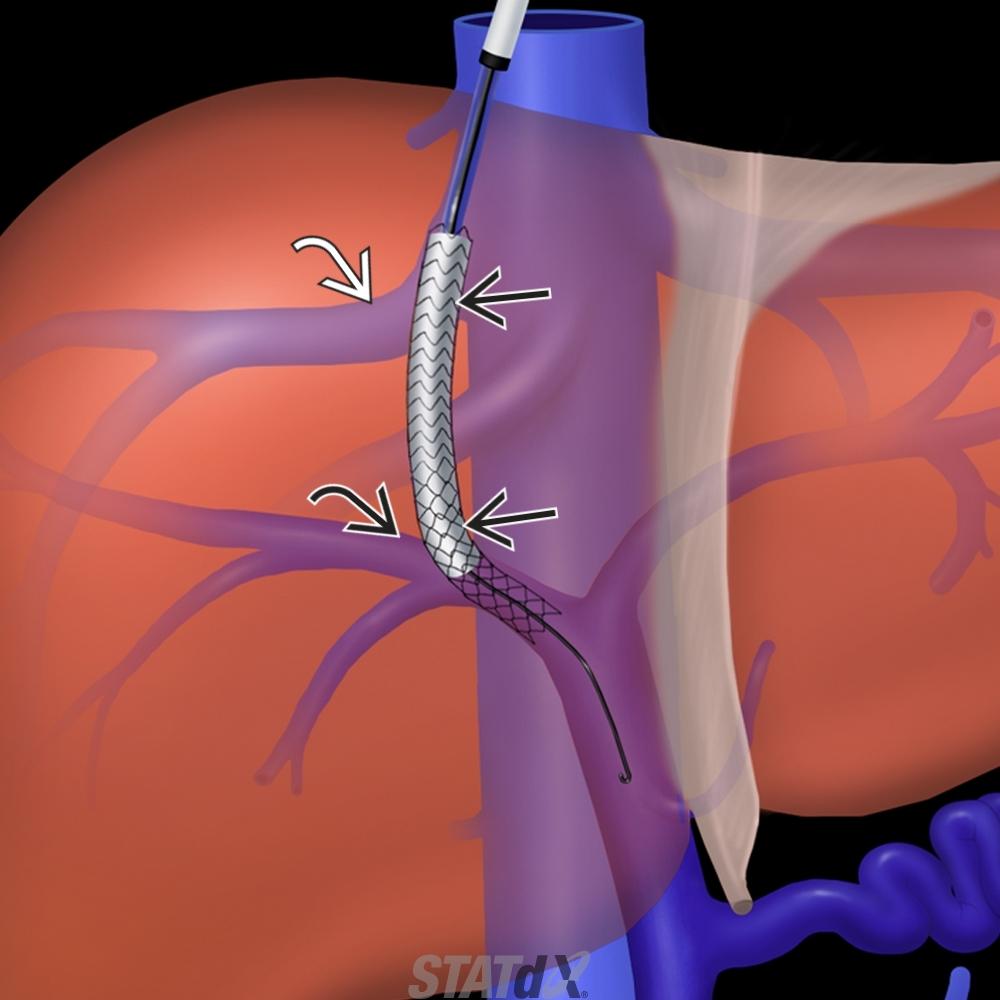 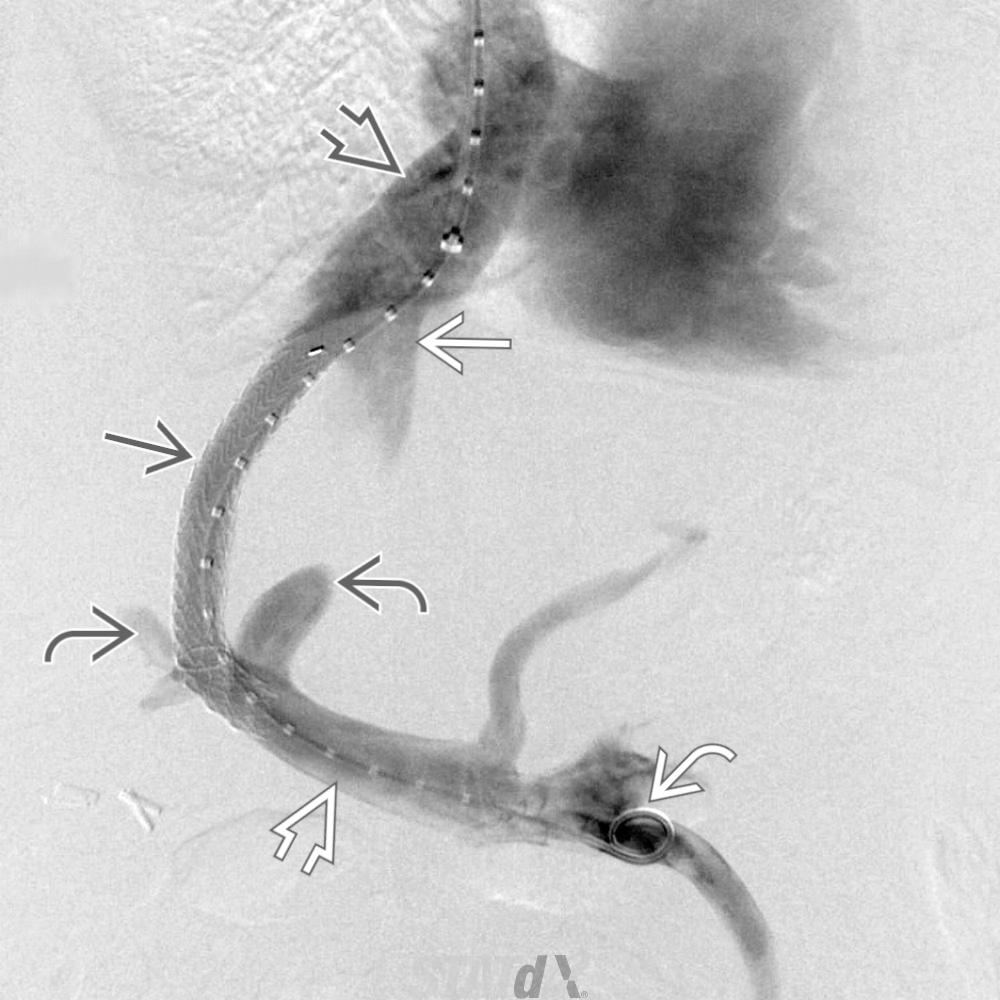 GI Bleeds
IR plays a big role in the management of significant bleeds

First step in management depends on types of bleed and patient status
Intervention is rarely step 1
GI Bleeds
Types of GI bleeds

Upper GI Bleed 
Presents with melena (usually), hematemesis
Major causes?? (ask the students):
GI Bleeds
Types of GI bleeds

Upper GI Bleed 
Presents with melena (usually), hematemesis
Major causes?? (ask the students):
Ulcers
Gastritis
Esophagitis
Esophageal varices
GI Bleeds
Types of GI bleeds

Lower GI Bleed 
Presents with hematochezia
Major causes?? (ask the students):
GI Bleeds
Types of GI bleeds

Lower GI Bleed 
Presents with melena, hematemesis
Major causes?? (ask the students):
Diverticulosis
Angiodysplasia
Rectal problems – hemorrhoids, fissures
GI Bleed
Management – 
Is the patient stable?

Yes ---> can manage conservatively first, then pursue interventional techniques

No  SURGICAL or ENDOSCOPIC management to identify site of bleed

Where is the bleed?
Bright red blood  start with rectal exam to rule out hemorrhoids (very common)
Check history and diet – certain meds/vitamins can make stool look red
After history and physical, proceed to imaging if still needed
GI Bleeds
Choosing imaging relies on frequency of the bleed



High volume and frequency of bloody bowel movements
Proceed to contrast enhanced CT angiogram

Low frequency or volume
Proceed to nuclear tagged red blood scan


**generally, imaging is required prior to IR embolization to help localize the source and plan the procedure
	exceptions – if source is obvious from history or 	patient has 	contraindications to contrast and cant get nuclear imaging
GI Bleeds
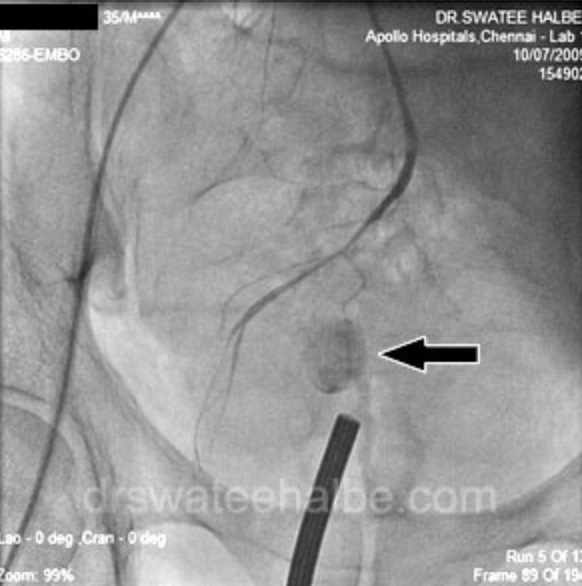 Management: 
If patient is stable, always start with fluids and/or pRBCs
Majority of bleeds stop on their own with conservative management

If persistent bleeding despite conservative management
IR guided embolization – 
Femoral arterial approach  angiograms of the celiac, SMA, and IMA are done to localize the site
Bleeding rectal varices seen on IMA angiogram
GI Bleeds
IR embolization can be done with
Coils – permanent
Gelfoam – temporary

Decision on what to use depends on patient stability, degree of bleeding, and risk of necrosis based on vascular territories involved with embolization
Appropriate Imaging in Abdominal Radiology
Imaging modalities in Abdomen
Abdominal xray
Great for looking for obstructions and gas pattern
Bad for evaluating individual organ pathology

Fluoroscopy
Best for evaluating real-time pathology of the GI and GU tracts

CT
Best screening for evaluating pathology of individuals organs

MRI
Best for better characterizing findings on CT

Ultrasound
Best for dynamic real-time imaging and evaluation of vasculature
Appropriate Imaging
Abdominal xray is usually the best imaging to start with
This can give an idea of the bowel pattern
Can be done portably – better idea for ICU patients

CT
Non-radiologists should know when to order contrast
Types of contrast: 
IV – best for highlighting pathology within all organs
Oral – best for differentiating the GI tract from other pathology OR evaluating for obstructions
Rectal – best for evaluating trauma to the colon
Common diagnoses
Abdominal distention – start with an xray for the bowel pattern – evaluate for gastric distention, SBO or ileus
If the xray is normal, CT is not very useful
A combination of xrays and physical exam can help determine the presence of ascites

Trauma – start with CT with IV contrast

Jaundice – depends on the likely cause – use liver function tests to determine the likely cause
Ultrasound or CT/MR for liver
Ultrasound for biliary pathology
CT or MRCP for pancreas
Common diagnoses
Hematuria – need to rule out bladder or renal CA
CT with IV contrast is the best place to start
MR if there is known pathology

Flank pain – need to look for stones
CT WITHOUT contrast – IV will obscure stones
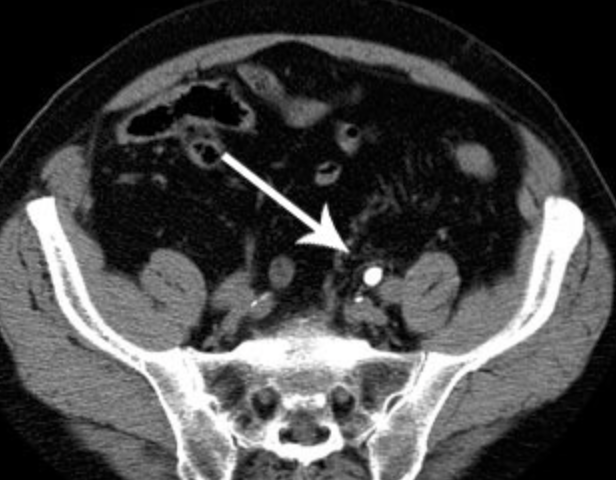 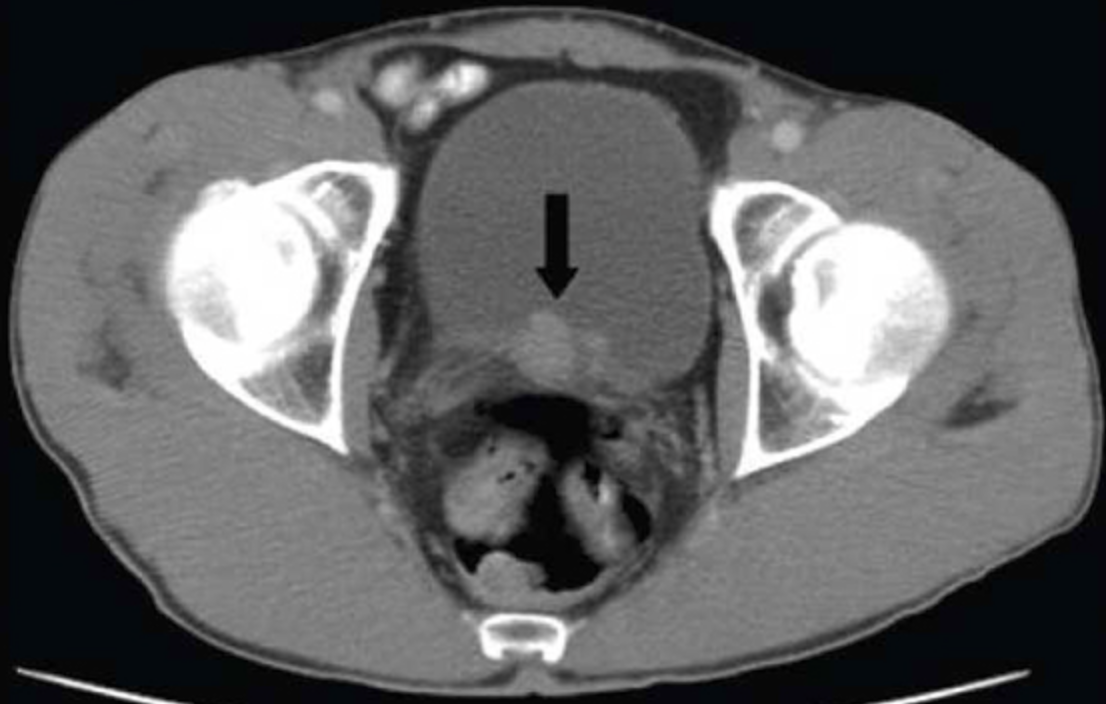 Common diagnoses
Dysphagia – often subjective, but can be caused by obstructions, stenoses, or muscular problems
FIRST: determine the type of dysphagia
Solids versus liquids
Upper esophagus, swallowing problems versus Mid or Lower Chest dysphagia

THEN determine the type of study
Modified barium swallow – evaluates upper esophageal function including the hypopharnyx and oropharynx
Performed by speech pathology
Barium esophogram – evaluates esophageal function in the mid/lower esophagus – good for postoperative evaluation or mid-sternal dysphagia
Performed by radiologist
MBS vs Esophogram
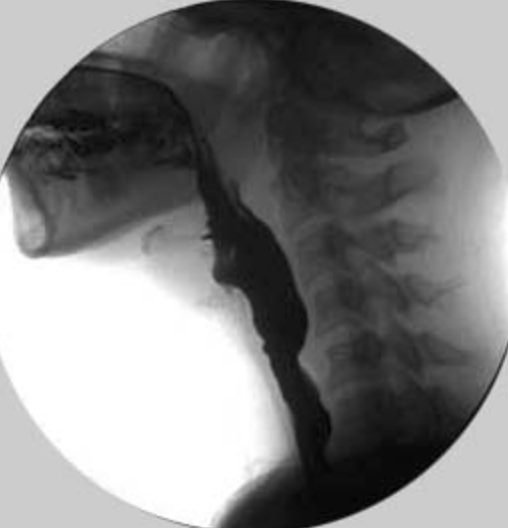 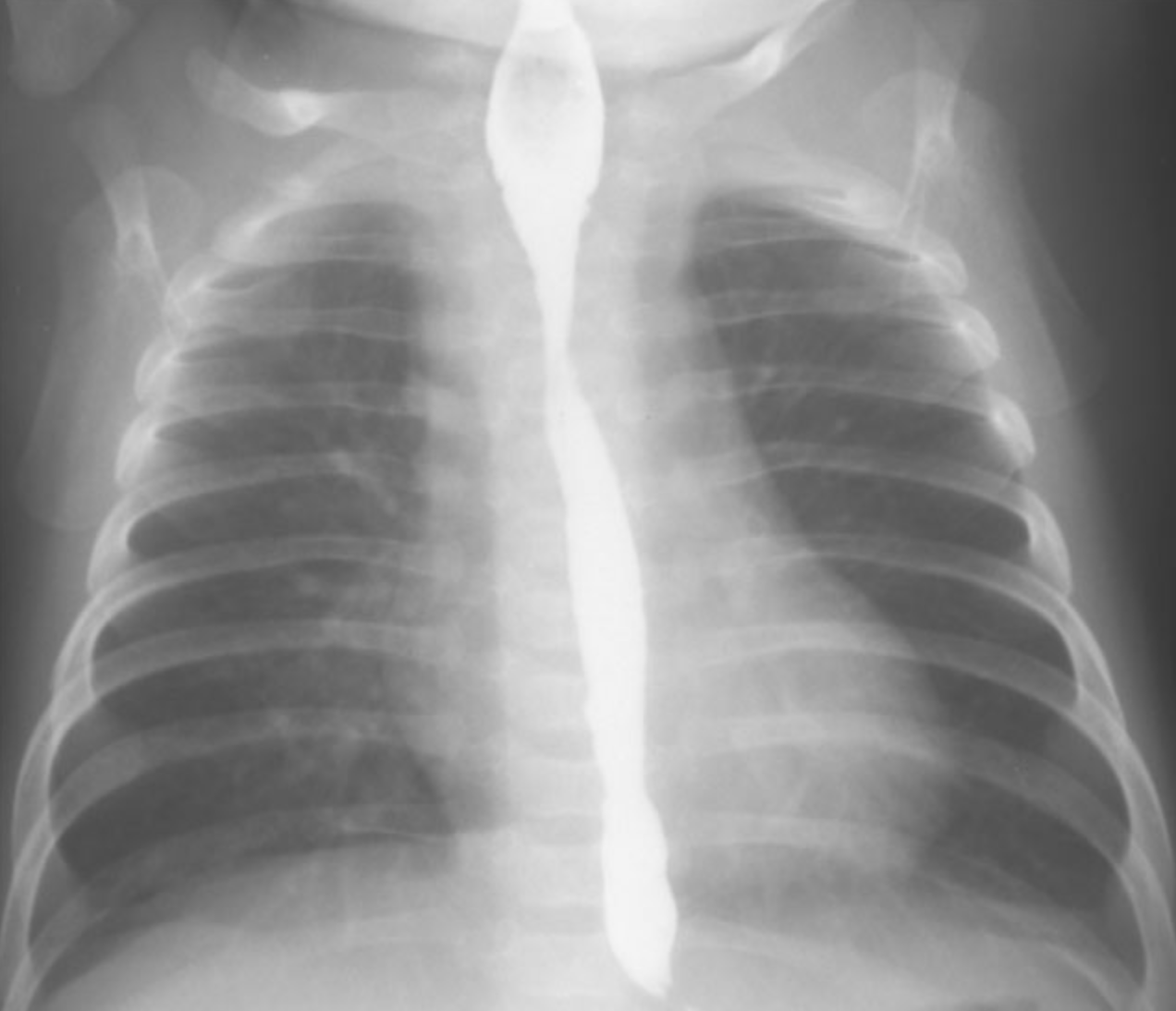 Common diagnoses
Left lower quadrant pain – likely diverticulitis
CT with IV contrast – NOT for the primary diagnosis
Looking for complications such as abcess

Right lower quadrant pain – likely appendicitis
CT with IV contrast – again, looking for complications

Right upper quadrant pain – likely gallbladder pathology
Start with ultrasound - CT is not as sensitive
Proceed to CT if ultrasound is negative or equivocal

Left upper quadrant pain – pancreatitis or ulcer disease
Imaging is less useful
CT findings of pancreatitis lag behind lipase elevation – no use of imaging for diagnosis
CT is used to detect complications if patients are not improving – NOT needed for primary diagnosis
Special imaging populations
Right and left lower quadrant pains in:

Children
Pathologies are different
RLQ – appendicitis
LLQ – intusseception

Start with ultrasound – CT has too much radiation and lower sensitivity in peds

Women 
Different pathologies – ovarian pathologies are also a consideration

Determining which to start with, ultrasound or CT, relies on good clinical skills (history taking and physical exam)
Special imaging populations
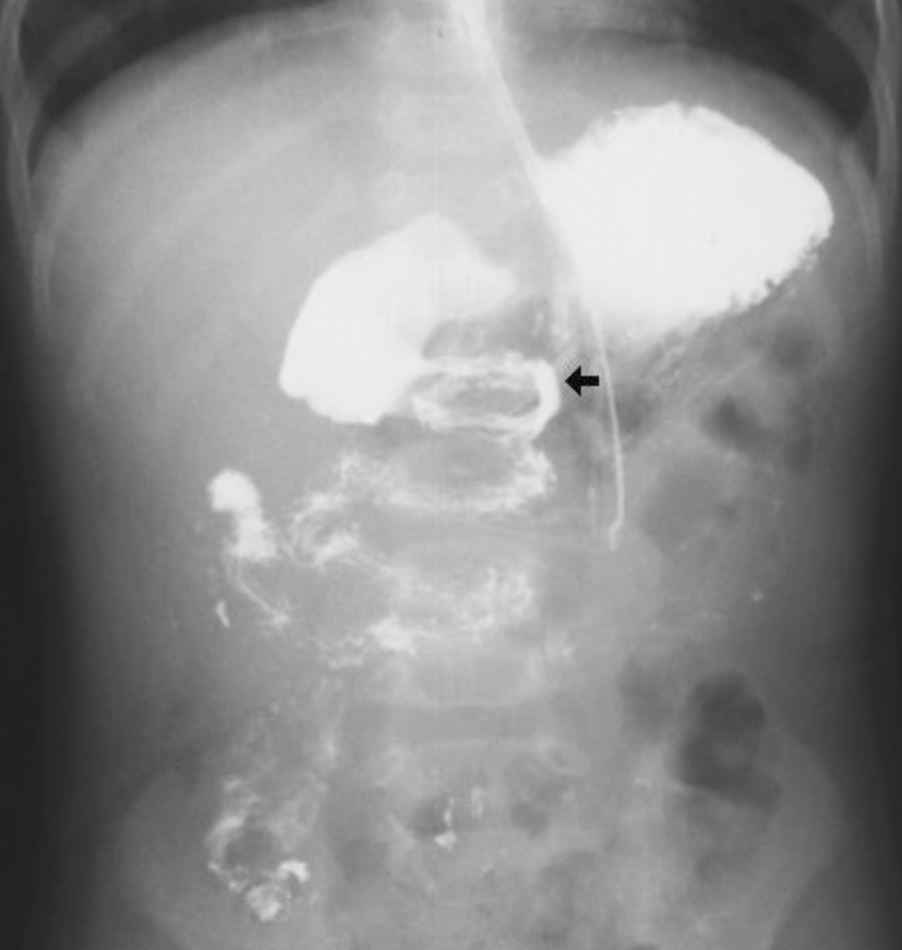 Infants
Most common abdominal complaints are: 
Projectile vomiting – think pyloric stenosis
Ultrasound is first step
Bilious emesis – think malrotation
Upper GI fluoroscopic study is the first step
Abdominal pain – think intussception
Ultrasound is the first step
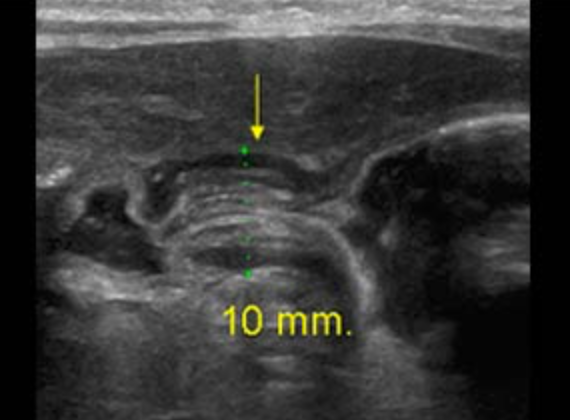 Inappropriate imaging in Abdominal Radiology
What do you think is the most common reason for inappropriate imaging?
Inappropriate imaging in Abdominal Radiology
What do you think is the most common reason for inappropriate imaging?

CT for General or Nonspecific Abdominal Pain

Most common inappropriate ‘reason for examination’ : 
	’diffuse abdominal pain’
	’rule out abdominal process’
**important for clinicians to come up with a differential before ordering imaging
**vague reasons for imaging can result in insurance non-reimbursement  increases the bill to the patient
**certain abdominal processes are not well evaluated with a general abdominal CT
Inappropriate imaging
The risks and costs of CT are not insignificant

If a patient presents with generalized abdominal pain, a physician should use good clinical skills like history taking and physical exam to determine a differential
THEN imaging should be considered based on that differential
**abdominal pain is not a differential diagnosis

CT of the abdomen/pelvis – radiation received within the 1-2 minutes of the scan is equivalent to an entire year of background radiation in the US
Questions?

Please read the assigned readings from Learning Radiology – this material will be on the quiz!!

MAKE SURE to read the appendix in Learning Radiology related to knowing what to tests to order – THIS WILL BE ON THE QUIZ
[Speaker Notes: Major Text Reference for Power Point:
Learning Radiology: Recognizing the Basics 
By William Herring]